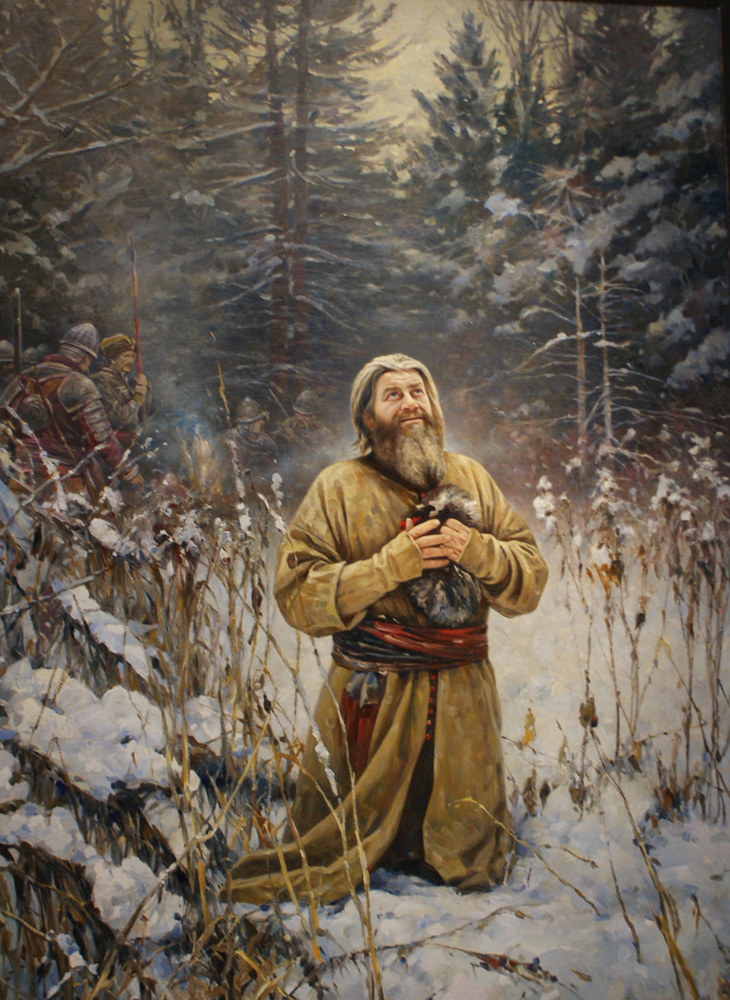 Иван Сусанин
? - 1613
жалованная грамота царя Михаила Федоровича, которую он даровал в 1619 г.крестьянину Костромского уезда «Богдашке» Сабинину
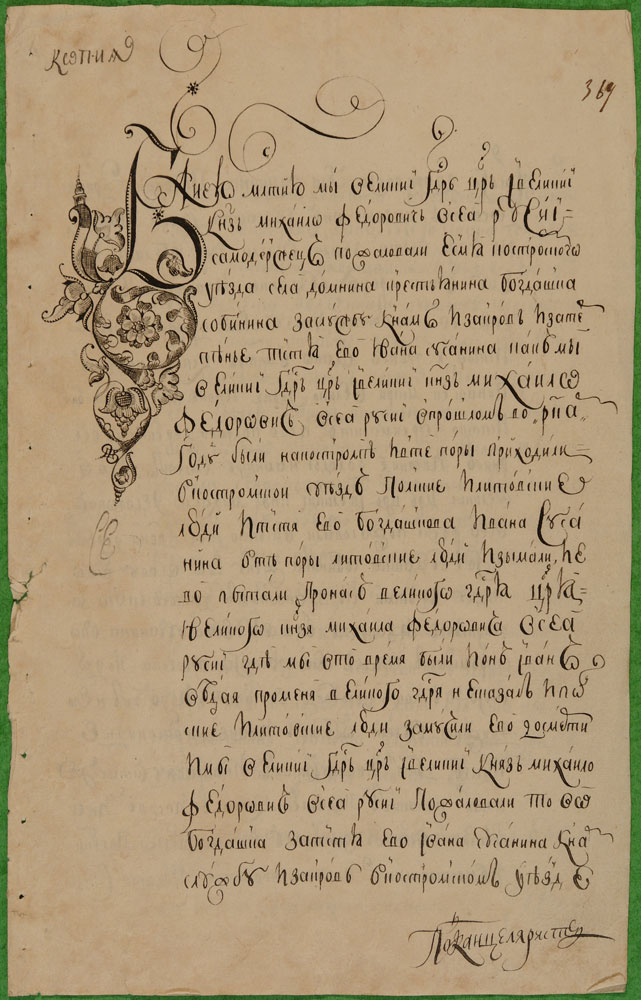 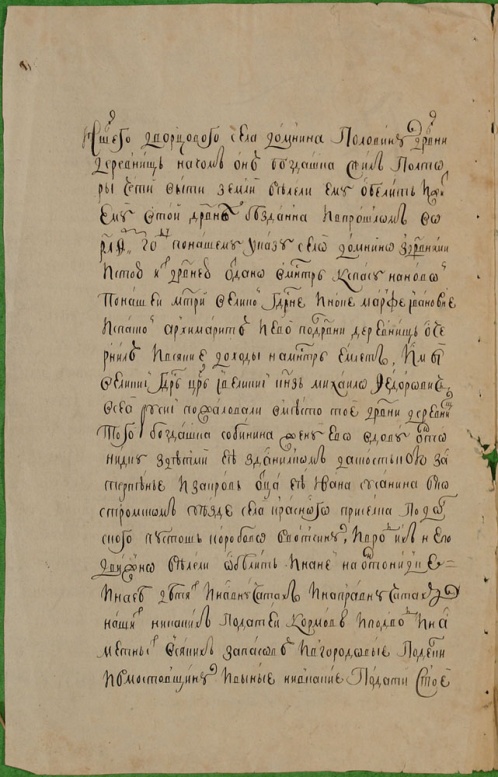 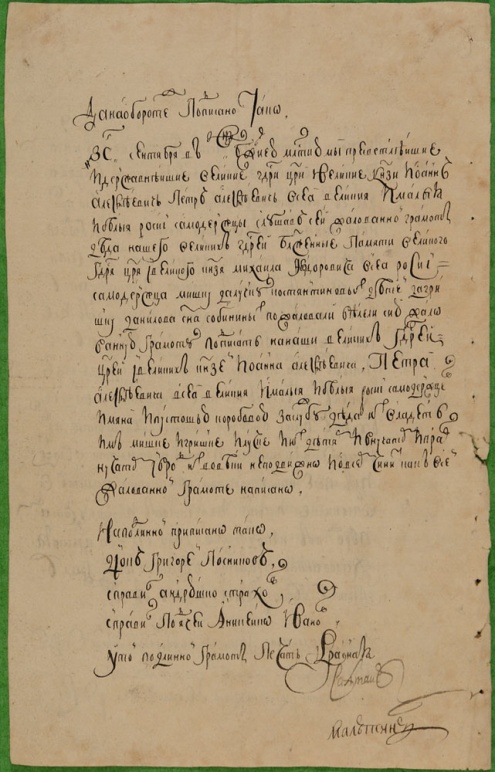 в 1641, 1691 и 1837 гг.  даны потомкам Сусанина
1613 г. – Земский собор
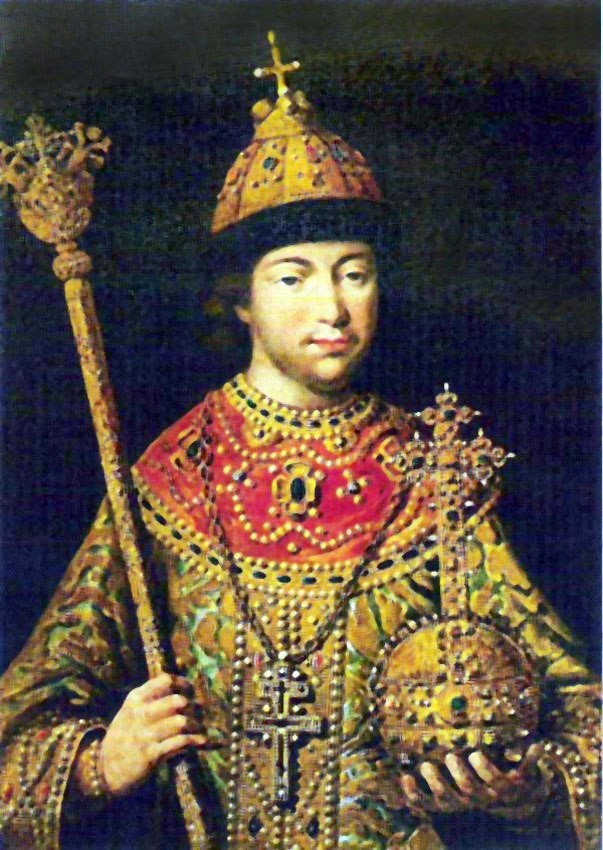 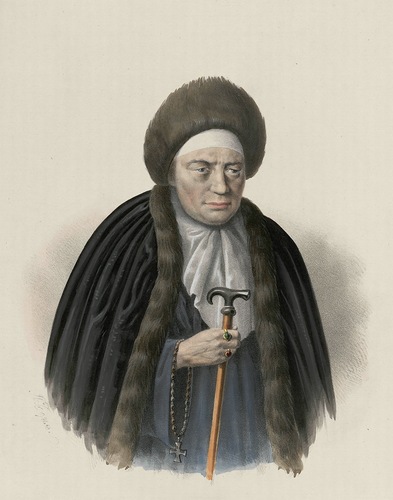 Инокиня Марфа
(Ксения Ивановна Шестова)
1560 - 1631
Михаил Федорович
1596 - 1645
Возможный путь И. Сусанина с отрядом польских интервентов
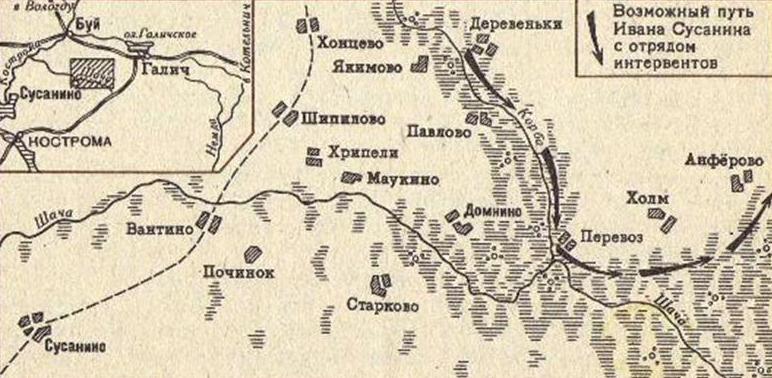 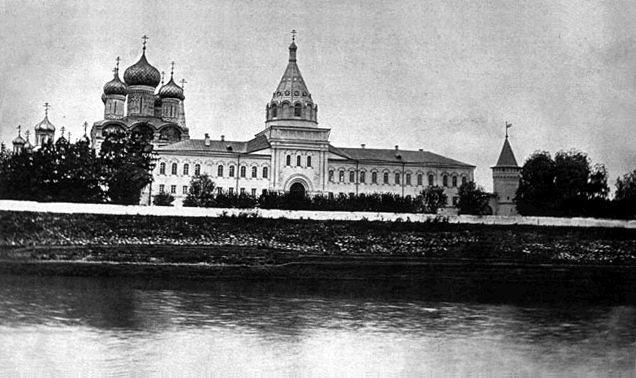 Вид на Ипатьевский монастырь в городе Костроме, 
где по преданию похоронен Иван Сусанин.
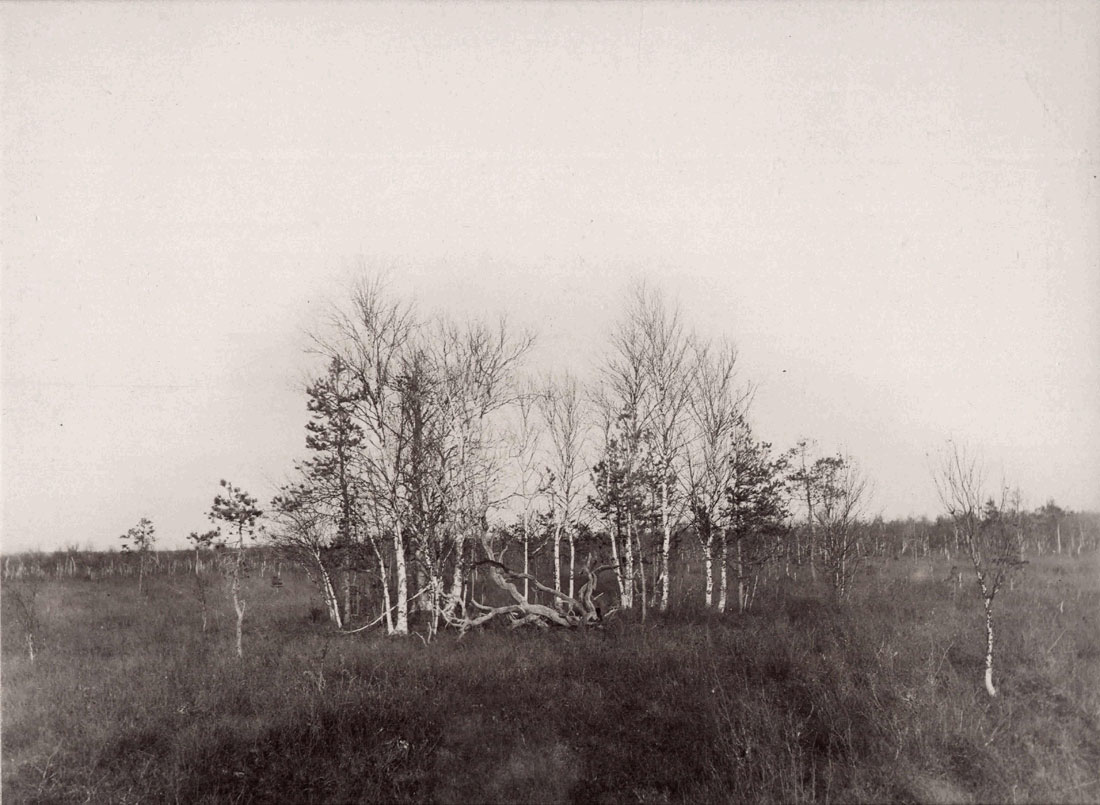 Группа деревьев на чистом болоте, где по преданию погиб Иван Сусанин
Государственный архив Костромской области.
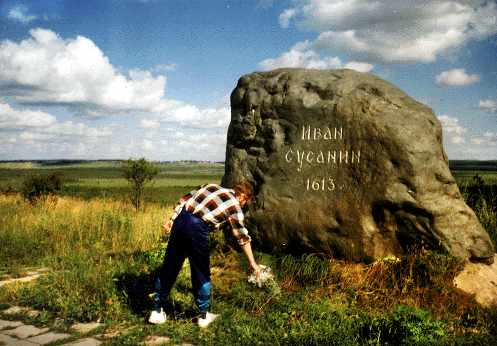 Село Исупово - подлинное место гибели Ивана Сусанина. Оно находилось в десятках километров от села Домнино, в котором жил крестьянин. В тех местах установлен двадцатитонный камень с простой надписью: «Иван Сусанин 1613»
Жалованная грамота Михаила Федоровича потомкам Сусанина
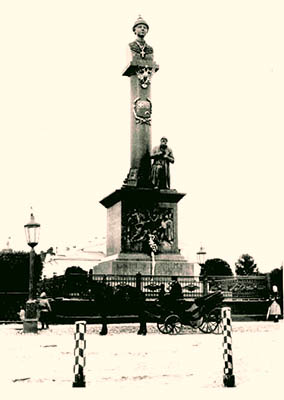 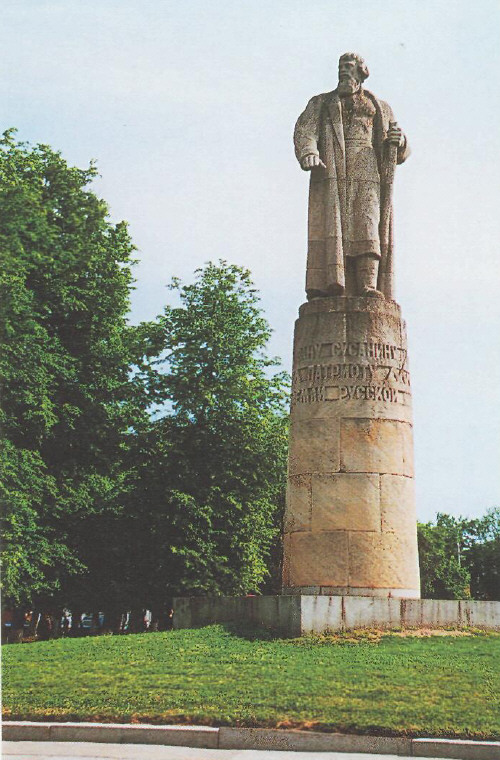 Памятник Михаилу Романову и Ивану Сусанину – первоначальный вариант 1851 г.
Памятник Ивану Сусанину -современный вариант  1967 г.
Облик Ивана Сусанина по методу
 антрополога Герасимова
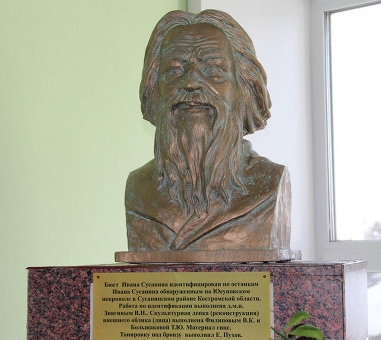 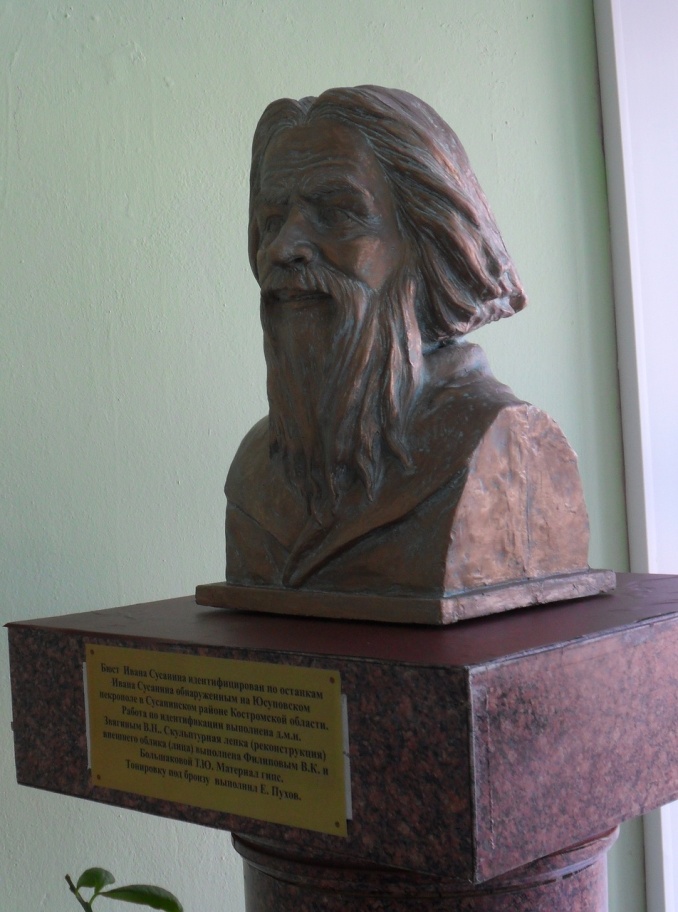 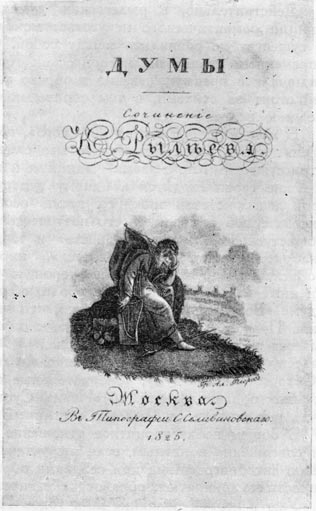 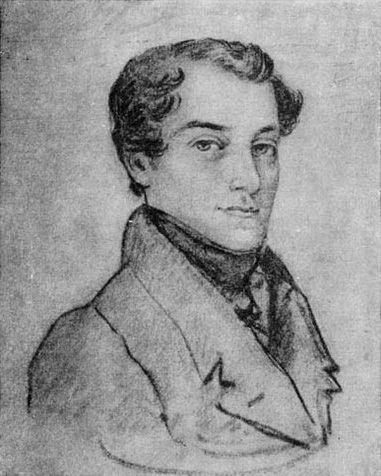 «Думы» – поэтическое произведение с размышлением 
о ком-либо или о чём-либо.
Кондратий Федорович Рылеев 
(1795-1826)
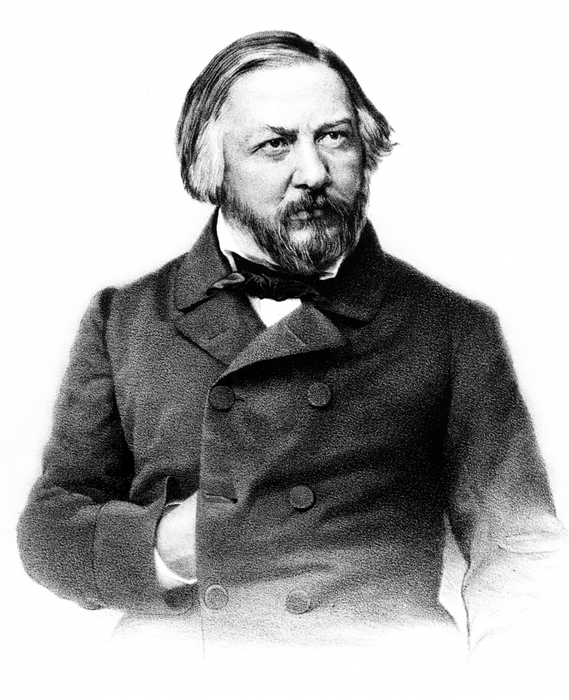 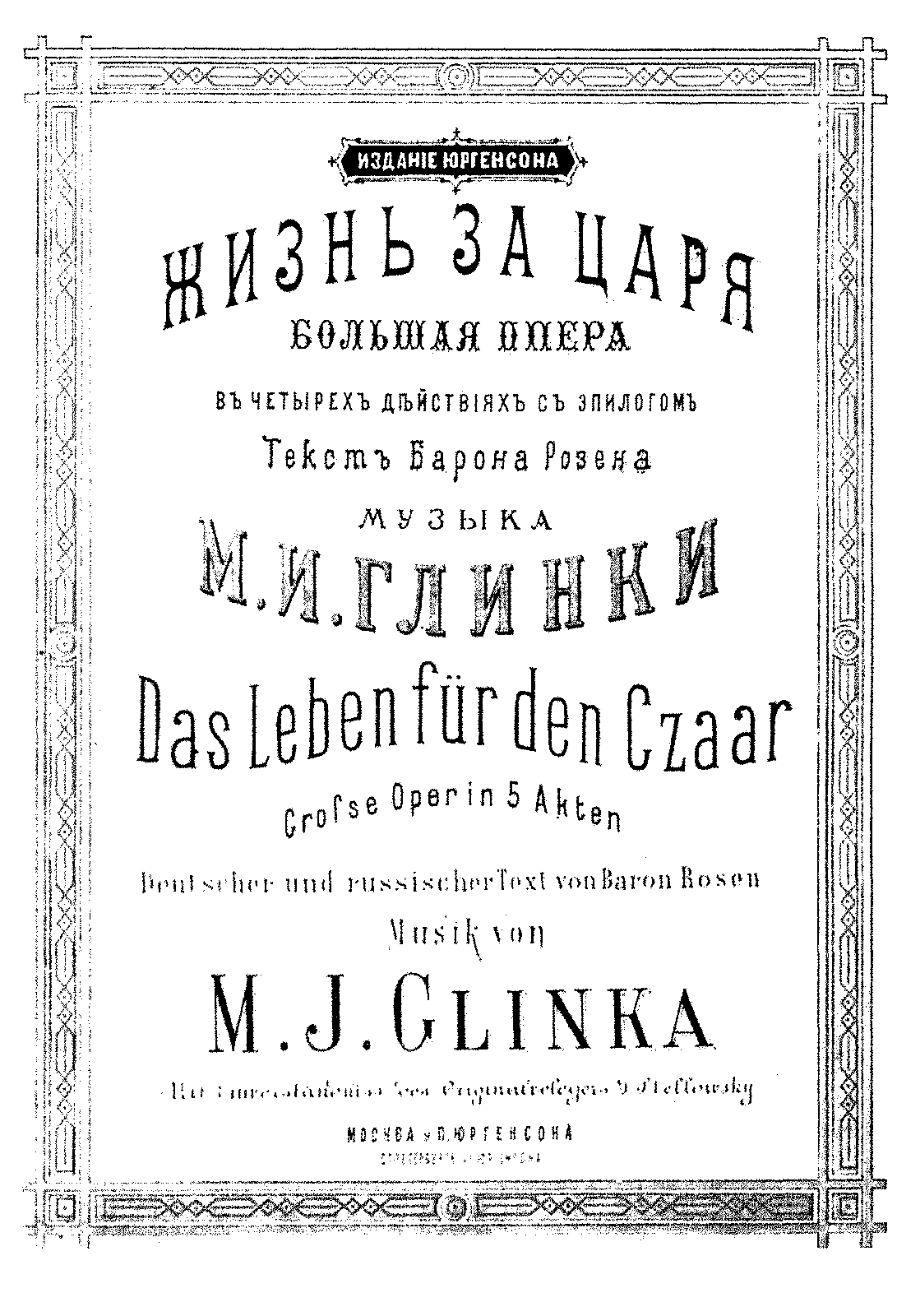 Михаил Иванович Глинка
1804-1857
Опера «Жизнь за царя»
1836 г.
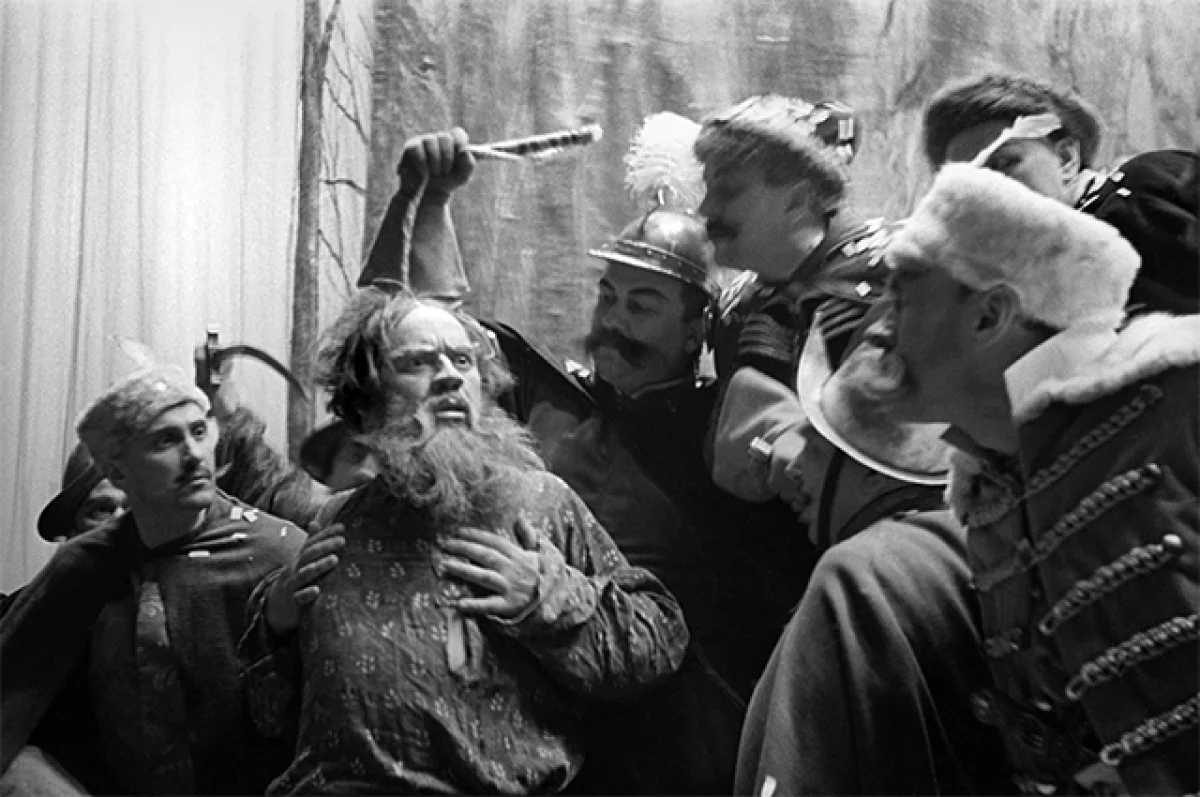 Федор Иванович Шаляпин в роли Ивана Сусанина
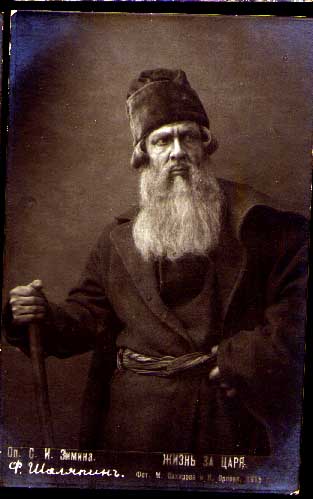 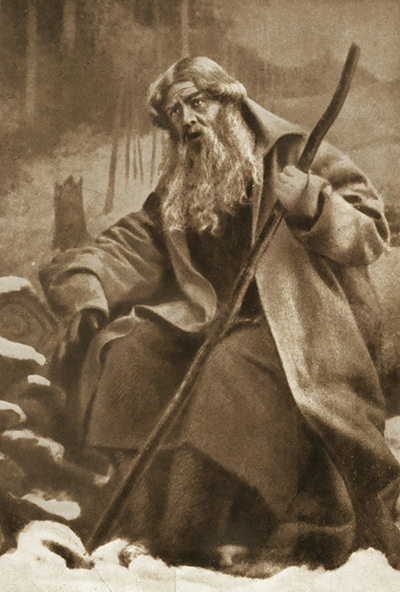 Барон Егор Федорович Розен, либреттист оперы
Большой театр, Санкт-Петербург, середина 19 века.
К. Маковский «Подвиг Ивана Сусанина»
М. Нестеров. Видение Ивану Сусанину образа Михаила Федоровича
М.И. Скотти. Подвиг Ивана Сусанина
Советский поэт Сергей Митрофанович Гродецкий, автор нового либретто оперы